Your Guide to Gift and Estate Planning As A Foreign National
OLA 1711 0514
All solicitation and communication (including marketing materials) concerning the sale of the life insurance products, including all telephone, fax, or other electronic or delivered correspondence to a foreign national must take place in the U.S. 
This material was not intended or written to be used, and cannot be used, to avoid penalties imposed under the Internal Revenue Code. This material was written to support the promotion or marketing of the products, services, and/or concepts addressed in this material. Clients and other interested parties to whom this material is promoted, marketed, or recommended should consult with and rely solely on their own independent advisors regarding their particular situation and the concepts presented here.
Transfer Tax Planning for Foreign Nationals
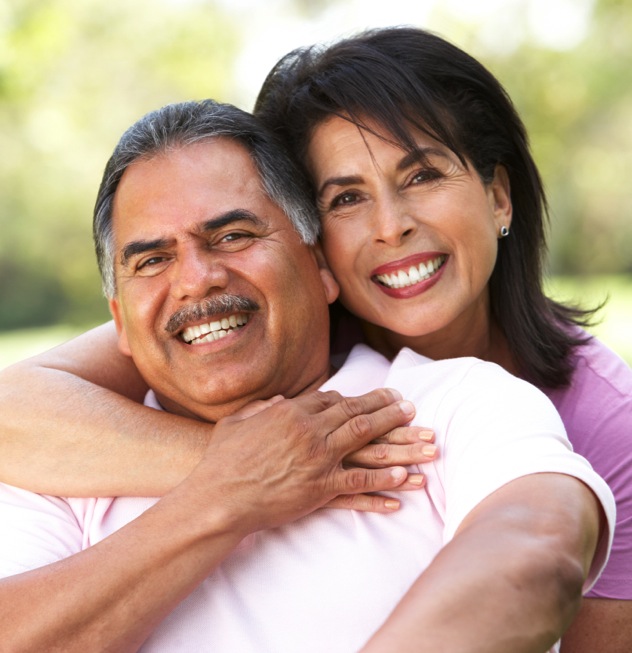 Foreign Nationals face different rules
Differences could result in substantial and possiblyhigher transfer taxes than for U.S. citizens
[Speaker Notes: If you are not a U.S Citizen but have assets in the U.S., proper planning for U.S. transfer taxes could be extremely important. You will face rules that differ from those governing U.S. Citizens which could result in substantial taxes when you gift assets during your lifetime or upon your death.]
Are You Affected?
Foreign Nationals are classified depending on where they have made their permanent home
Resident Alien
Non-Resident Alien
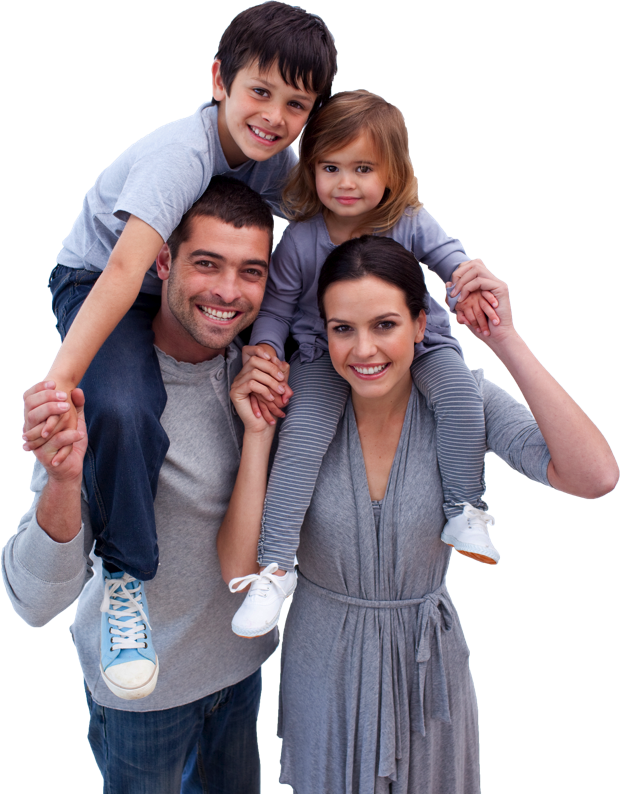 [Speaker Notes: In order to determine the extent to which you may be affected, it’s important to understand generally how foreign nationals are classified for estate and gift tax purposes and how they are taxed in comparison to U.S. citizens. Foreign Nationals are classified depending on where they have made their permanent home. The estate and gift tax test is different from the test for U.S. residents for income tax purposes.]
Resident Aliens
Foreign National with permanent U.S. home
Worldwide assets subject  to U.S. estate and gift tax
Denied certain tax advantages available to U.S. citizens
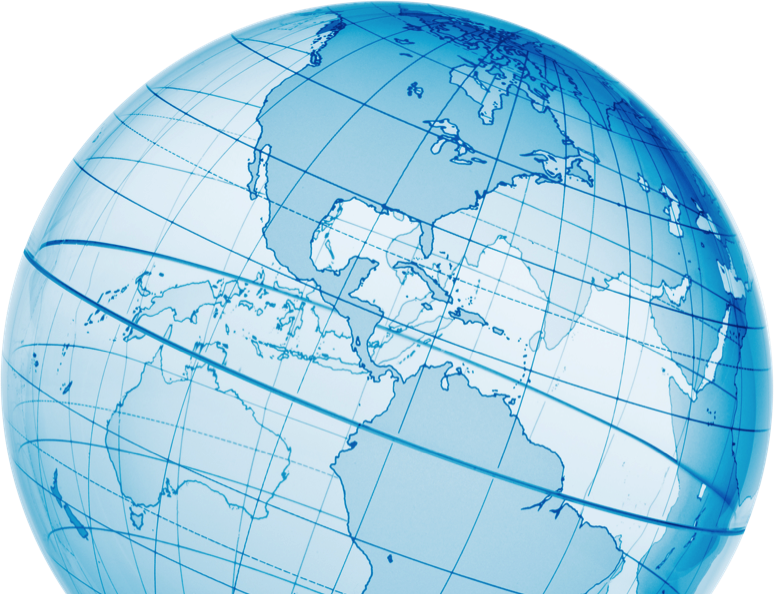 [Speaker Notes: Foreign Nationals who live in the U.S. permanently with no present intention of leaving are "resident aliens" for transfer tax purposes and are taxed similar to a U.S. citizen.  In other words, their worldwide assets will be subject to U.S. estate and gift tax.  However, as we’ll discuss later in further detail, Resident Aliens are subject to some different tax rules than U.S. citizens. Therefore, they have unique planning needs.]
Non-Resident Aliens
Foreign National with permanent home in another country
Only U.S. assets subject to U.S. estate and gift tax
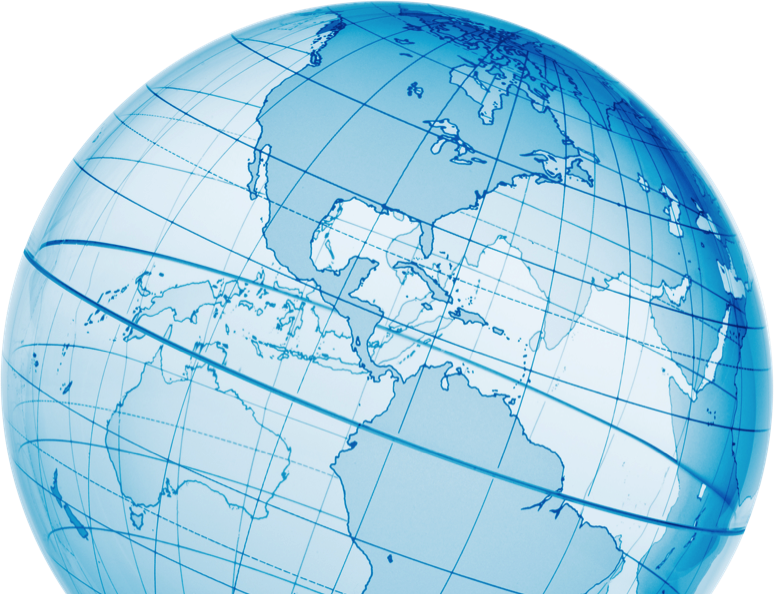 [Speaker Notes: Foreign Nationals who live permanently in another country will only be subject to U.S. estate and gift tax to the extent that they own assets that are considered located in the U.S.]
Transfer Tax Overview
Transfer taxes affecting Resident Aliens:
Gift taxes 
Estate taxes
Gift Taxes for Resident Aliens
When does the tax apply?
Tax levied on gratuitous transfer of property to third party
Donor is liable for tax
Annual exclusion gifts of assets or cash up to $14,000—for 2014—to each individual are generally not subject to gift taxes
[Speaker Notes: For RAs, the gift tax is generally imposed when cash, assets, or property are gratuitously transferred to a third party. Generally, this tax is imposed on gifts made by an RA, even if the asset is not located in the U.S.

For the gift to be taxable, the asset must be offered and then accepted as a gift. The person making the gift is liable to pay the gift tax that is incurred.

Generally, an individual can gift assets or cash up to $14,000 annually for 2014, and these gifts are not taxable or reportable to the Internal Revenue Service (IRS). This limit is a per-recipient amount. Thus, if a mother has three children and wants to gift cash to each child, she can gift $14,000 in cash to each of her three children for a total gift of $42,000 to all three without reporting or incurring gift taxes on the gifts.]
Lifetime Exemption Amounts and Gift Tax Rates
[Speaker Notes: Gifts in excess of $14,000 for 2014 to any one person in any one year, other than to a spouse, or gifts that cannot be currently used by the recipient—such as a gift to a trust for an individual’s future benefit—are subject to gift tax. However, there is also a lifetime amount that is exempt from gift tax, called the lifetime gift tax exemption. This chart highlights the applicable lifetime gift exemption amount and the maximum annual gift tax rates over the next few years. As you can see, gifts in excess of the lifetime exemption can be subject to significant gift taxes, with a maximum tax rate of 40%.  

When an individual makes a taxable gift, it must be reported to the IRS and will reduce his or her lifetime exemption amount. Gift taxes will not actually be paid until the person’s lifetime exemption amount is exhausted. For example, if an individual makes a $5,340,000  taxable gift to someone other than his or her U.S. citizen spouse, assuming that this person has his or her entire $5,340,000  exemption available, that gift will not result in any gift tax liability. However, this person will no longer have any remaining lifetime exemption amount available unless the inflation index increases the lifetime exemption amount, so if he or she makes any future taxable gifts, they would likely result in a gift tax liability that he or she would then have to pay.]
Estate Taxes for Resident Aliens
How does the estate tax work?
Assessed when assets are transferred at death
Applies to transfer of all worldwide assets
Tax is due within nine months of death
Estate is liable for any taxes due
[Speaker Notes: The estate tax is imposed when assets are transferred to heirs at death. It applies to the transfer of all worldwide assets owned by a Resident Alien. If there is an estate tax liability, the tax must generally be paid in full within nine months of the date of death.]
Lifetime Exemption Amounts and Estate Tax Rates for  Resident Aliens
[Speaker Notes: Similar to the gift tax exemption, a portion of the estate is also not subject to estate tax. The chart summarizes the amount of a RA’s estate that is exempt from estate taxes and the tax rates that generally apply to the value of the estate in excess of the exemption.]
Transfers to U.S. Citizen Spouse
Unlimited Marital Deduction
Permits unlimited amount of assets to be transferred between spouses free of gift or estate taxes
Only available if recipient spouse is U.S. citizen
"Super" annual exclusion for gifts to non-U.S. citizen spouse: $145,000
[Speaker Notes: The unlimited marital deduction, allowing for unlimited amounts to be transferred to a U.S. citizen spouse without being subject to U.S. gift or estate taxes, is generally not available for gifts made to a Foreign National.  Since the unlimited marital deduction is not available, an increased annual exclusion amount—sometimes referred to as a “super” annual exclusion—is provided for present interest gifts to a non-U.S. citizen spouse who otherwise would have qualified for the marital deduction. 

As will be discussed in more detail, if you are married to a non-U.S. citizen spouse, your inability to use the unlimited marital deduction can create gift and/or estate planning issues for you.]
Foreign National Married to U.S. Citizen
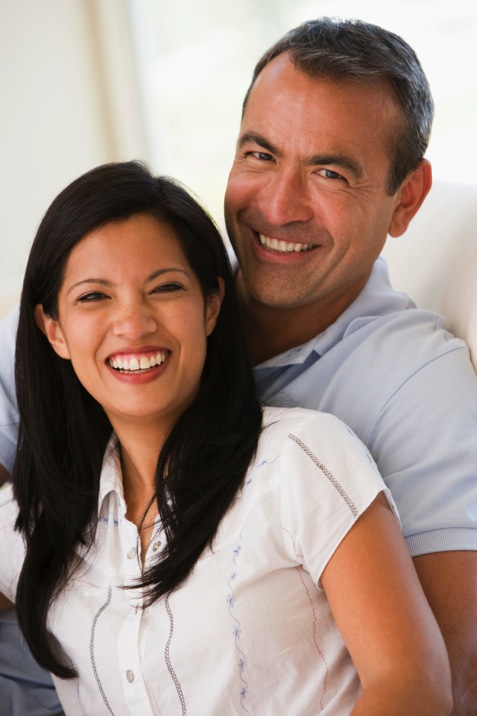 Mark and Anna
Mark, a U.S. citizen 
Anna, a Philippine citizen and U.S. Resident Alien
[Speaker Notes: Now, let’s consider one candidate for estate planning for Foreign Nationals.  Consider a California couple; Mark is a U.S. citizen and Anna is a Philippine citizen and can be classified as a Resident Alien.]
Foreign National Married to U.S. Citizen
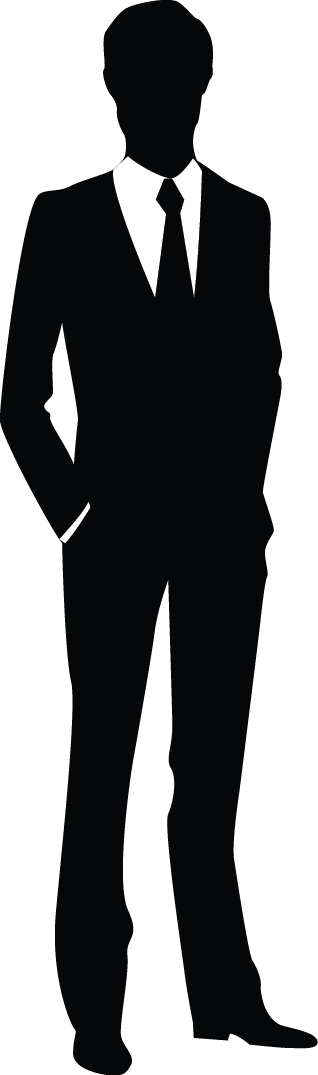 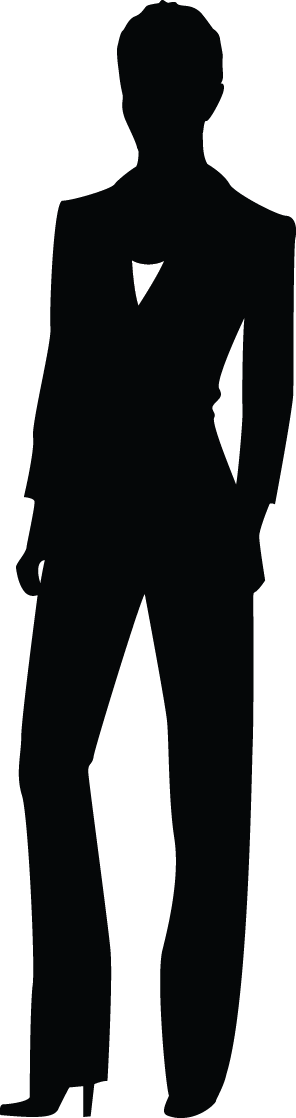 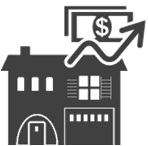 U.S. Citizen
Foreign National
[Speaker Notes: Under a typical estate plan for married couples, if Mark dies first, the value of his estate in excess of the estate tax exemption in the year of his death will be transferred to his wife Anna. However, there is no unlimited marital deduction for assets passing to a non-citizen spouse. Thus, estate taxes due on the assets in excess of the exemption will be payable within 9 months of Mark’s death. 

Interestingly, the outcome if Anna dies first is different because assets passing to a U.S. citizen surviving spouse are eligible for the unlimited marital deduction.  So, in that case, Mark would be able to defer payment of any estate taxes until his own death.]
Foreign National Married to U.S. Citizen
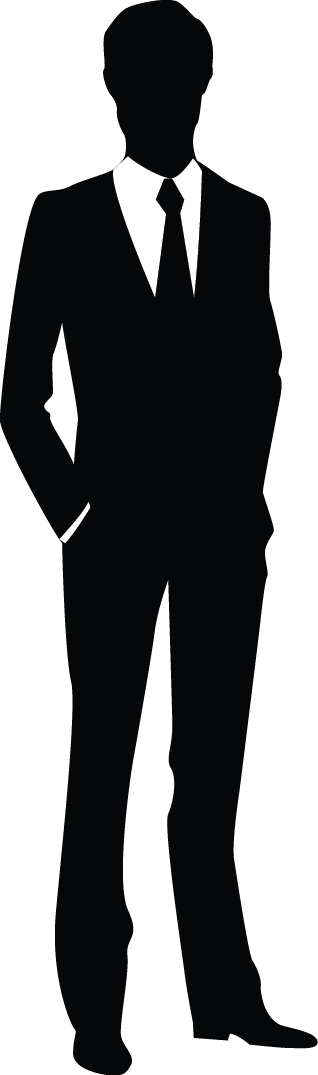 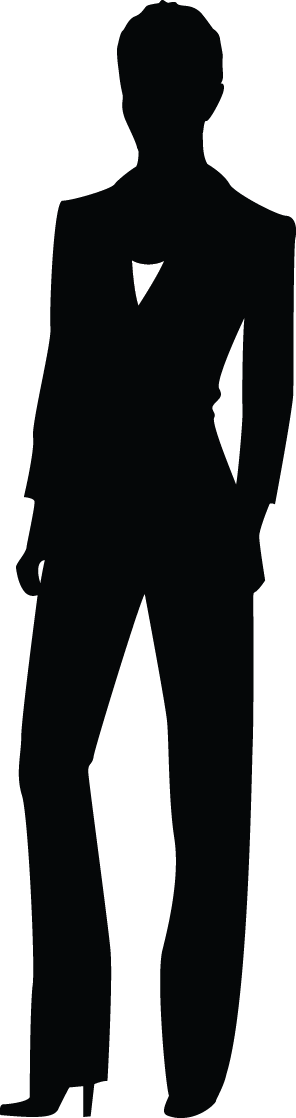 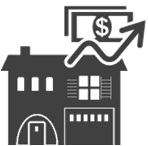 No Unlimited 
Marital Deduction
U.S. Citizen
Foreign National
Foreign National Married to U.S. Citizen
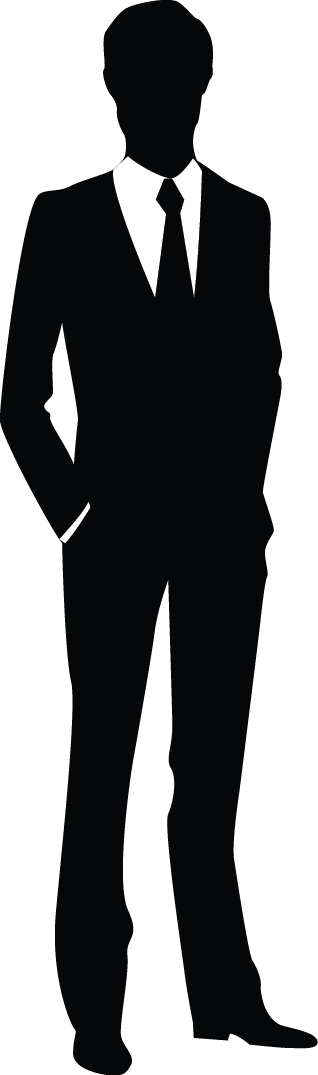 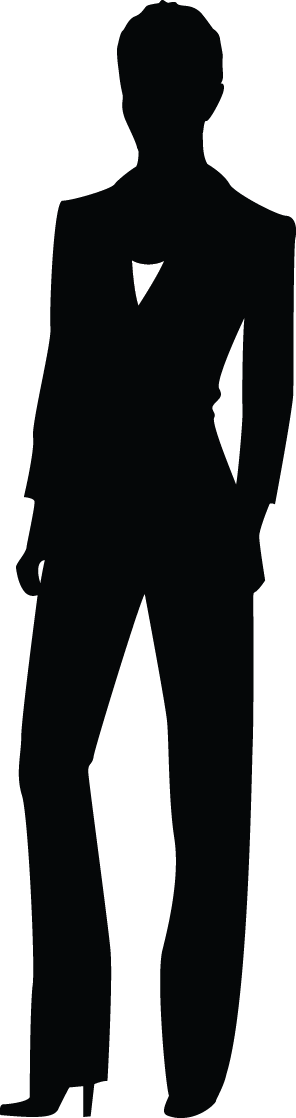 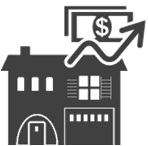 U.S. Citizen
Foreign National
Foreign National Married to U.S. Citizen
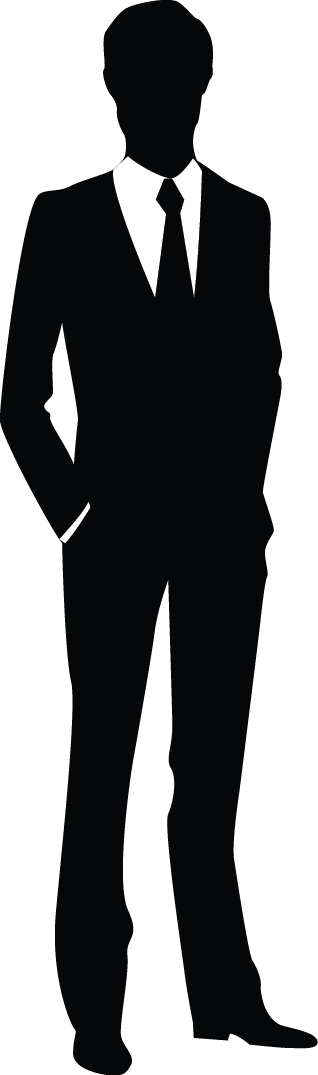 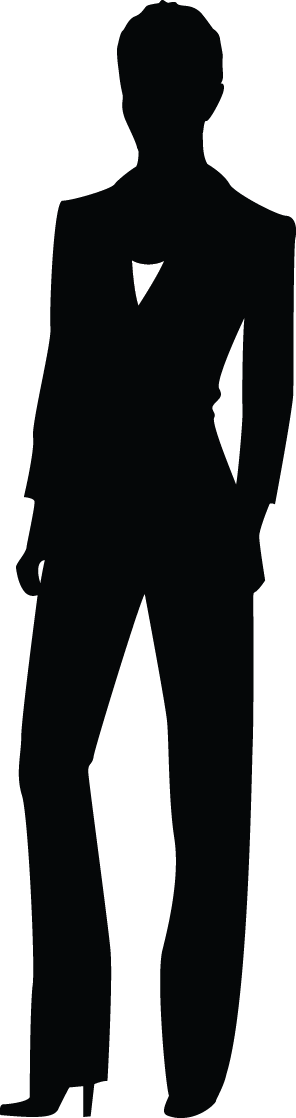 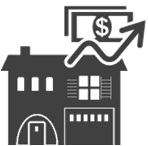 Unlimited Marital Deduction
U.S. Citizen
Foreign National
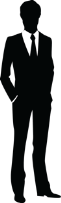 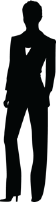 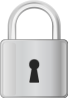 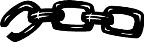 Anna
Philippine Citizen
Resident Alien
Mark
U.S. Citizen
One Option: QDOT
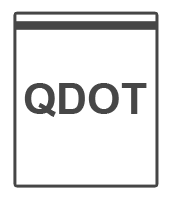 $ $ $ $ $
$
$
$
[Speaker Notes: At Mark’s death, the unlimited marital deduction is not available to Mark’s estate for the benefit of Anna unless: (1) she becomes a citizen prior to the time for filing Mark’s federal estate tax return; or (2) their property is passed to a Qualified Domestic Trust (QDOT). In other words, no federal estate tax marital deduction is available when the surviving spouse is not a U.S. citizen, even if he or she is a U.S. resident, unless use is made of a QDOT.

There are two approaches when it comes to setting up a trust The couple can set one up during life in their will or trust. Or, if the couple has done no planning, the surviving non-citizen spouse can simply set up a QDOT and irrevocably assign the property that she inherits from her U.S. citizen spouse to the QDOT within 9 months of his death.]
Drawbacks of Planning with a QDOT
No immediate estate taxation
Assets “stuck” in U.S.
Distributions limited to income and hardship OR immediate estate taxation
Need U.S. trustee, may require bond
[Speaker Notes: Drawbacks of Planning with a QDOT
A QDOT may increase the total estate taxes due when the non-citizen spouse dies, since the assets included in the QDOT at that time are subject to estate tax as if they were included in the first decedent spouse’s estate. Thus, asset growth since the first death can increase this future liability.  In short, the estate tax is not forgiven or reduced through the use of a QDOT, it is merely delayed. However, if the QDOT assets are included in the taxable estate of the second spouse, the QDOT tax may apply as a tax credit against estate tax due on the second estate.  The idea is to not "double estate tax" the QDOT assets. IRC § 2013. The calculation of estate taxes on the QDOT assets requires the QDOT trustee to calculate the estate tax on the first decedent spouse’s estate with and without the QDOT property, subtracting the latter from the former.  The difference represents the amount of tax owed from the QDOT upon any distribution or the death of the second spouse.  The death of the second spouse is a tax-triggering event but it is not a distribution. The QDOT tax will be paid from the QDOT assets and is not a furthering tax-triggering distribution.  IRC § 2056A(b)(2)(A); Treas. Reg. § 20.2056A-6(a).

This QDOT tax on the death of the second spouse may not apply if the non-citizen spouse was a U.S. resident at the time of the first spouse's death and becomes a US citizen; see Treas.Reg. 20.2056A-10(b).

There is no QDOT tax on a distribution of trust income from a QDOT or a distribution of principal on account of “hardship” (immediate and substantial financial need relating to the spouse's health, maintenance, education, or support, or the health, maintenance, education, or support of any person that the surviving spouse is legally obligated to support).  Other distributions result in immediate imposition of U.S. estate tax on the trust. [1]  A distribution of principal is made on account of hardship if the distribution is made in response to an immediate and substantial financial need relating to the spouse’s health, maintenance, education, or support or that of any person the surviving spouse is legally obligated to support. A distribution is not considered made on account of hardship if the amount distributed may be obtained from other sources that are reasonably available to the surviving spouse. Assets such as closely held business interests, real estate and tangible property are not considered sources that are reasonably available to the surviving spouse. Also, estate tax is payable when the QDOT requirements cease to be met. [2]

[1] IRC Secs. 2056A(b)(1)-2056A(b)(3).

[2] Reg. 20.2056A-5(c).]
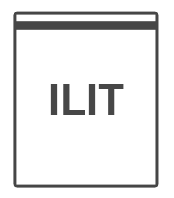 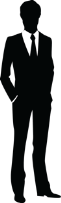 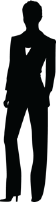 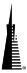 Mark
U.S. Citizen
Anna
Philippine Citizen
Resident Alien
Alternate Solution: Life Insurance
$ $ $ $ $
Legacy Trust withLife Insurance
$
$
$
[Speaker Notes: Life Insurance as an Alternative Life insurance is a good way to ease the economic problems created by the estate tax when one or both spouses is not a U.S. citizen. While the unlimited marital deduction is not allowed for transfers to a non-U.S. citizen spouse, gifts in the amount of the super-annual exclusion (currently $145,000) can be used by the non-U.S. citizen spouse to buy life insurance on the life of the U.S spouse. The following US tax results can occur from this arrangement: 
•Proceeds are not includible in estate of US decedent spouse, assuming no incidents of ownership in the policy are held by the decedent at death.* 
•Insurance proceeds paid by a U.S. insurance company upon the death of the insured are not includible in the gross income of the recipient for US income tax purposes.** 

*See IRC Sec. 2042(2) 
**IRC Sec. 101(a)(1)]
Life Insurance
A simple solution
Internationally competitive
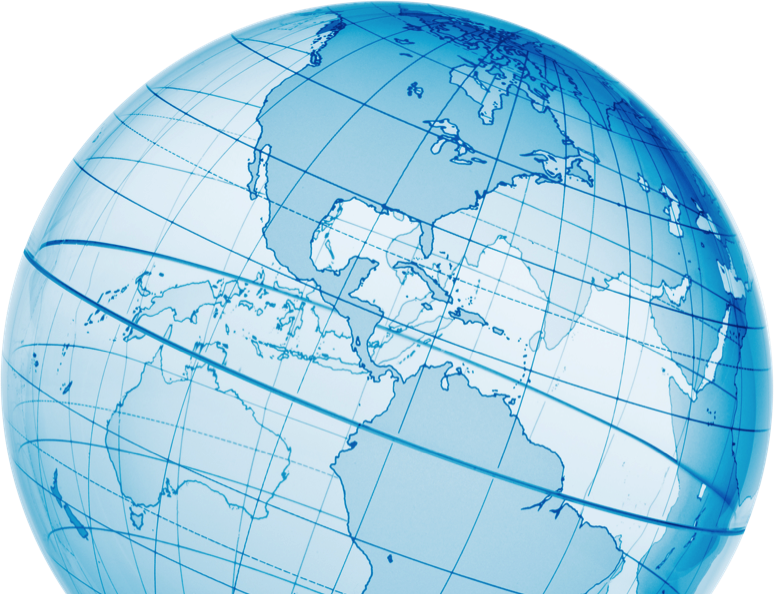 Overview of Non-Resident Aliens’ Gift and Estate Taxes
Gift and estate tax rates same as those for U.S. citizens
Only U.S.-based real estate and tangible assets are subject to gift taxes
Only U.S.-based assets (real, tangible and intangible) are subject to estate taxes
"Super" annual exclusion for gifts to non-U.S. citizen spouse: $145,000
[Speaker Notes: We now turn our attention to planning for Non-Resident Aliens, or NRAs. 
First, the gift and estate tax rates are the same as those for U.S. citizens and RAs.
Next, an NRA can gift certain types of U.S.-based assets that will not be subject to gift taxes even though these same assets, if owned at death, will be subject to estate taxes. Types of assets qualifying for this exclusion include U.S.-based business interests.

Unlike an RA, for estate tax purposes an NRA is generally subject to estate taxes only on property that is located in the U.S. at the time of his or her death.

Rules for determining if a property is located in the U.S. are different, depending on the type of property and whether a gift or estate tax transfer is involved. The differences in the tax treatment of assets by type and location can offer an NRA considerable transfer tax planning options.]
Overview of Non-Resident Aliens’ Estate Tax
U.S.-based assets subject to estate tax 
Only $60,000 can be sheltered from estate tax 
Depending upon assets, substantial U.S. estate tax exposure can arise
[Speaker Notes: If an NRA has U.S.-situated property subject to estate taxes, he or she is allowed a tax credit of only $13,000 that shields the first $60,000 of assets from estate taxes. 

Some U.S. connected assets owned by an NRA are not subject to U.S. estate taxes. These assets are generally U.S. government bonds, cash or cash equivalents held in a bank, and life insurance on the life of the NRA.]
Example: Non-Resident Alien Juan Valdivia
$10 million in U.S. property and investments
No advanced planning 
Death in 2014
[Speaker Notes: With a tax credit of only $13,000 that shields just the first $60,000 of assets from estate taxes, an NRA’s estate might face considerable estate taxation upon death of the NRA. Consider Juan Valdivia, a single Mexican Citizen who owns commercial real estate in the United States. Juan is an NRA and has done no estate planning to date. If Juan were to die in 2014, his estate could lose almost 40% of its U.S. value due to U.S. estate taxes. Juan’s heirs might then be forced to liquidate his commercial properties in order to provide liquidity to pay the estate taxes.]
Planning Strategies for Non-U.S. Citizens
Determining if and when taxes might apply
Taking advantage of available exclusions and exemptions
Considering gifting strategies 
Planning for estate liquidity
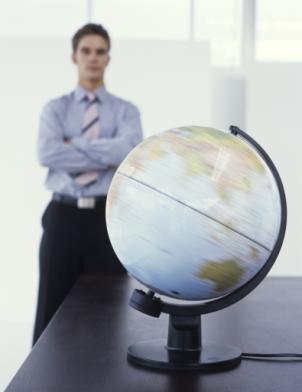 [Speaker Notes: In transfer tax planning, you need to consider such factors as your citizenship, your spouse’s citizenship, and whether you may be classified as either an RA or NRA. These factors will dictate whether your U.S.-based or worldwide assets will be subject to U.S. estate and gift tax liability.  Once you have these facts, you can work with your advisory team to structure a personal plan that will take maximum advantage of any exclusions and exemptions available to you.

In addition, you may want to employ some of the available gifting strategies we’ve discussed to reduce your taxable estate and to provide liquidity for taxation of assets that cannot be easily gifted during your lifetime. 

Life insurance is one tool often used to provide liquidity to pay estate taxes and the many other expenses that occur at death.]
Life Insurance: A Tool That Provides Estate Liquidity
Cash gifts can fund policy
Death benefit proceeds will be received U.S. income tax-free
Policy can be structured to avoid estate inclusion
[Speaker Notes: You should seriously consider the purchase of life insurance as a vital part of your overall estate plan. Depending upon your situation, it might be possible to fund a policy through cash gifts qualifying for the annual exclusion. We can work with your advisors to design a life insurance strategy that meets your financial and tax planning objectives.]
Is Gift and Estate Tax Planning Applicable to You?
Are either you or your spouse a non-U.S. citizen? 
Are you a Resident or Non-resident Alien?
Do you have a sizeable estate? 
Do you have sizeable investments located in the U.S.?
[Speaker Notes: We’ve covered a lot of material in a short time, and we hope you can see how your own situation might be affected by U.S. gift and estate taxes. Although we must cover topics in a general way in a group setting, we encourage you to meet with us after this presentation to discuss your own personal situation.

In summary, if you answered “yes” to any of the above questions, you should undertake proper planning with your professional advisory team to ensure that any of the U.S. transfer tax rules discussed in this presentation will not adversely affect your loved ones.]
All solicitation and communication (including marketing materials) concerning the sale of the life insurance products, including all telephone, fax, or other electronic or delivered correspondence to a foreign national must take place in the U.S. For details, refer to “Growing Your Business Through the Foreign National Market, Guide to Foreign National Underwriting and Support” (OLA 1871).
This material was not intended or written to be used, and cannot be used, to avoid penalties imposed under the Internal Revenue Code. This material was written to support the promotion or marketing of the products, services, and/or concepts addressed in this material. Anyone to whom this material is promoted, marketed, or recommended should consult with and rely solely on their own independent advisors regarding their particular situation and the concepts presented here.
Transamerica Life Insurance Company, Transamerica Financial Life Insurance Company (collectively “Transamerica”), and their representatives do not give tax or legal advice. The material in this presentation is provided for informational purposes only and should not be construed as tax or legal advice. 
Discussions of the various planning strategies and issues are based on our understanding of the applicable federal tax laws in effect at the time of presentation. However, tax laws are subject to interpretation and change, and there is no guarantee that the relevant tax authorities will accept Transamerica’s interpretations. Additionally, this material does not consider the impact of applicable state or foreign laws and regulations upon clients and prospects. Clients should consult with and rely on their own legal and/or tax advisor to determine the consequences, if any, of owning or receiving proceeds from a Transamerica policy.
Although care is taken in preparing this material and presenting it accurately, Transamerica disclaims any express or implied warranty as to the accuracy of any material contained herein and any liability with respect to it. This information is current as of July 2014.
Transamerica Financial Life Insurance Company is authorized to conduct business in the state of New York. Transamerica Life Insurance Company is authorized to conduct business in all other states.
Your Guide to Gift and Estate Planning As A Foreign National
OLA 1711 0514